IoT Passport: A Blockchain-Based Trust Framework for Collaborative Internet-of-Things
Bo Tang, Hongjuan Kang, Jingwen Fan
Information Security Laboratory, 
Sichuan Changhong Electric Co., Ltd.
{bo.tang, hongjiuan.kang, jingwen.fan} @changhong.com
Qi LiInstitute for Network Sciences and Cyberspace, Tsinghua University BNRist, Tsinghua University qli01@tsinghua.edu.cn
Ravi SandhuInstitute for Cyber Security and Department of Computer Science, University of Texas at San Antonio ravi.sandhu@utsa.edu
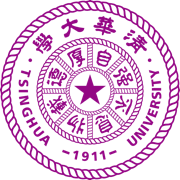 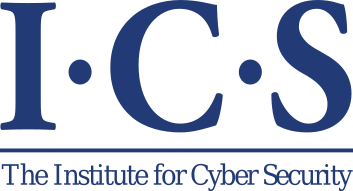 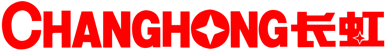 Blue Sky/Vision Track @ SACMAT`19
June 4, 2019
More “Things” than Human
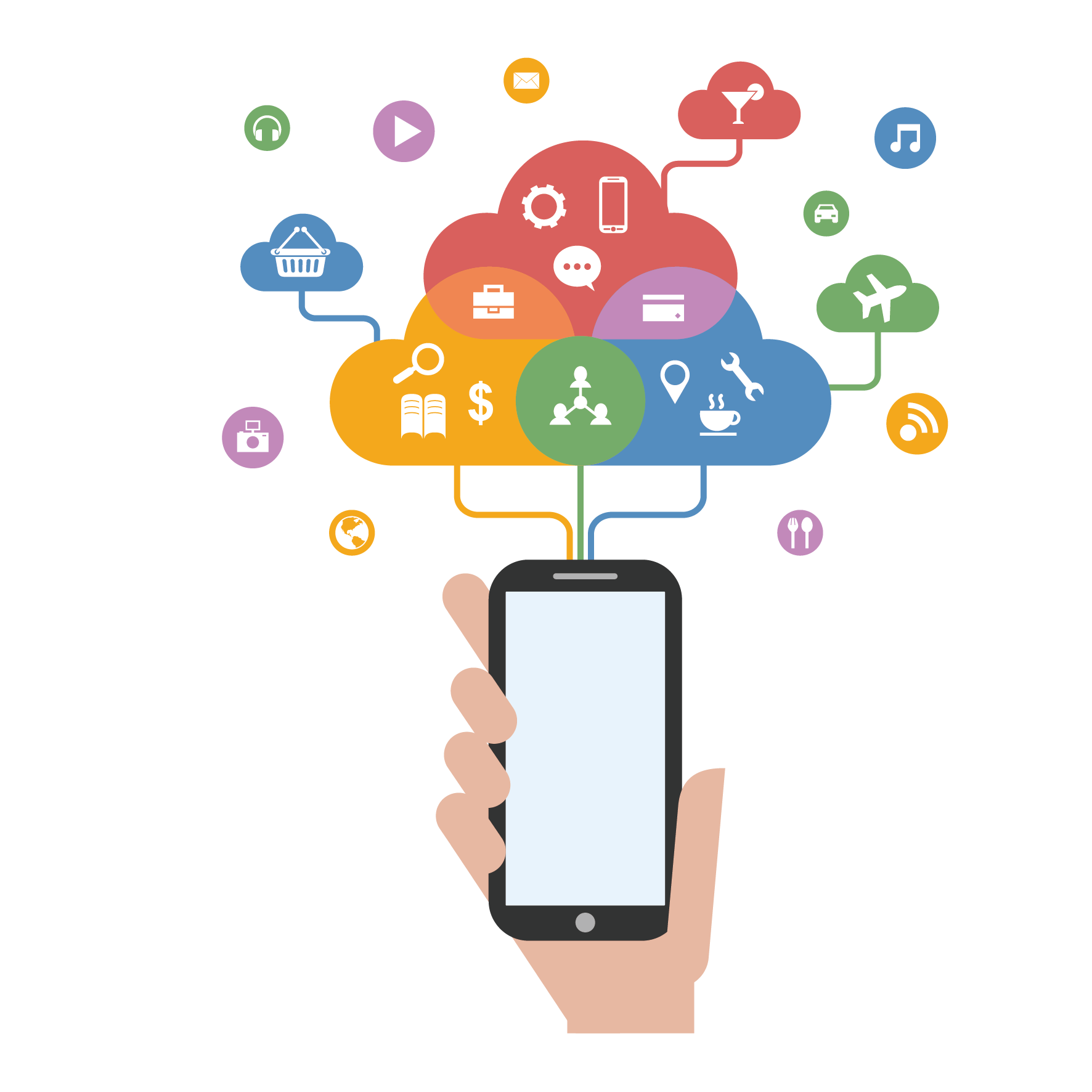 Passed a single connected object per person in 2008 and projected to 26 smart objects per human by 2020*.

What will be the foreseeable outcome?
AI helps us control objects in the background
Multi-factor User Interface with sensors
Collaborative IoT: things talk to each other
* S. Elbouanani, M. El Kiram, and O. Achbarou. 2015. Introduction to the Internet of Things security: Standardization and research challenges. In 2015 11th International Conference on Information Assurance and Security. IEEE, 32–37.
Smart Life
Ubiquitous physical infrastructure with sensors and actuators
Everything Connected
Lifestyle with smart things towards better life
User Scenarios
S1. On the way home, Alice converses with the AI assistant on her smart phone to check her food inventory. The smart refrigerator responds with a list and suggestions on grocery shopping. Moreover, the AI assistant provides a one-click option for same-day delivery.

S2. The facial detectors at Alice’s authenticate her on arrival and further detect her mood as currently blue, so yellow lights will turn on and soft sound tracks from her favorites will play.
Inevitable Cross-Platform Collaboration
Fragmented user needs inevitably lead to diverse brands and models of devices along time.
Collaboration costs multiply with scenarios for on-device solutions but hardware capabilities are limited.
Centralized vs Decentralized
(a) Centralized solution: a single application manages collaboration among the participating devices and platforms
(b) Decentralized solution: a distributed application manages collaborative commands over the DCN
Goals
Security Requirements
Decentralized Trust Framework 
Access Control and Data Security 
Hierarchical Synchronization 
Incentive Policies
Key objectives
Agreements between Platforms 
Security and Privacy 
Efficiency and Scalability 
Sustainable Ecosystem
Federated Trust Requirements
across platforms
Compatible with business needs and doubts
Transparency in data governance policy enforcement
Proper authority with managed devices (device citizenship)
User privacy concern properly addressed and enforced
across devices
Federated authentication mechanisms
Authorization decisions are made in decentralized fashion
Related Works
Centralized authentication and authorization for IoT
N. Ye et al. 2014. An efficient authentication and access control scheme for perception layer of internet of things. Appl. Math. & Info. Sci. 8, 4 (2014), 1–8. 
Maanak Gupta and Ravi Sandhu. 2018. Authorization Framework for Secure Cloud Assisted Connected Cars and Vehicular Internet of Things. In 23rd ACM on Symposium on Access Control Models and Technologies. ACM, 193–204. 
Measurement-based trust models
Audun Jøsang. 2001. A logic for uncertain probabilities. International Journal of Uncertainty, Fuzziness and Knowledge-Based Systems 9, 03 (2001), 279–311.
Y. Ruan, A. Durresi, and L. Alfantoukh. 2016. Trust management framework for internet of things. In IEEE Conf. on Advanced Info. Nw. and Apps. 1013–1019. 
Distributed access control using blockchain
Jollen Chen. 2018. Hybrid blockchain and pseudonymous authentication for secure and trusted IoT networks. ACM SIGBED Review 15, 5 (2018), 22–28. 
Attribute-Based Access Control
Ravi Sandhu. 2012. The authorization leap from rights to attributes: maturation or chaos?. In 17th ACM SACMAT. ACM, 69–70.
S. Sciancalepore et al. 2016. Attribute-based access control scheme in federated IoT platforms. In Wkshp. on Interoperability and Open-Source Solutions. 123–138.
Design Overview
Blockchain-Based Trust Framework (BBTF) in layers
IoT Passport
Hierarchical Trust Domains
CAP Theorem selection: SC
Scalability
Consistency
Loose Decentralization on the Edge
Blockchain-Based Access Control
Attribute-Based Access Control
Take subject attributes, object attributes and environment conditions into access evaluation
Blockchain guarantees the integrity, availability and non-repudiation of attributes
Attributes retrievable from blockchain and participating platforms
Provenance-Based Access Control
Use provenance data as attributes
Persistent storage and proper sharing of the provenance data on blockchain
Incentive Policies
Service-based
Service provider rewarded by consumer
Capability-based
Capability provider rewarded by consumer
Ecosystem-based
Public rankings of collaboration
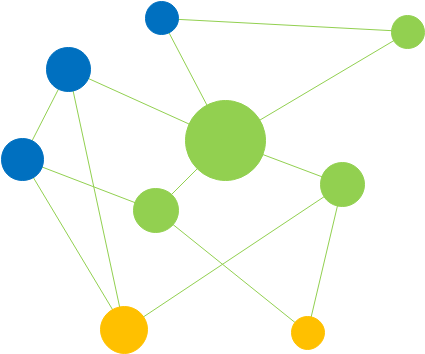 Proposed Security Focused Research Agenda
Context-aware access control for IoT
Cross-platform trust models
On-blockchain policy administration and verification
Data on the Edge
Summary
With the booming Internet of Things, cross-platform collaboration becomes inevitable
Centralized solutions have limitations turning to decentralization
Decentralized trust framework using blockchain
IoT Passport
Hierarchical trust domains for better scalability and efficiency
Blockchain-based access control better enforcement with attributes
Incentive policies establish sustainable ecosystem
Proposed security focused research agenda